Year 6 | Week 2 | Day 3
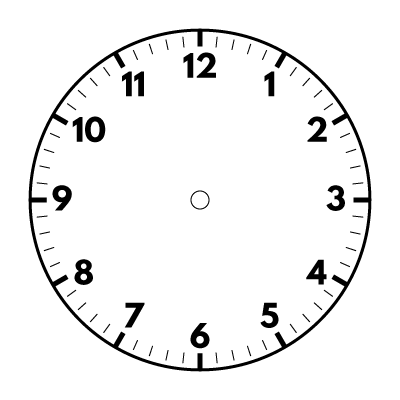 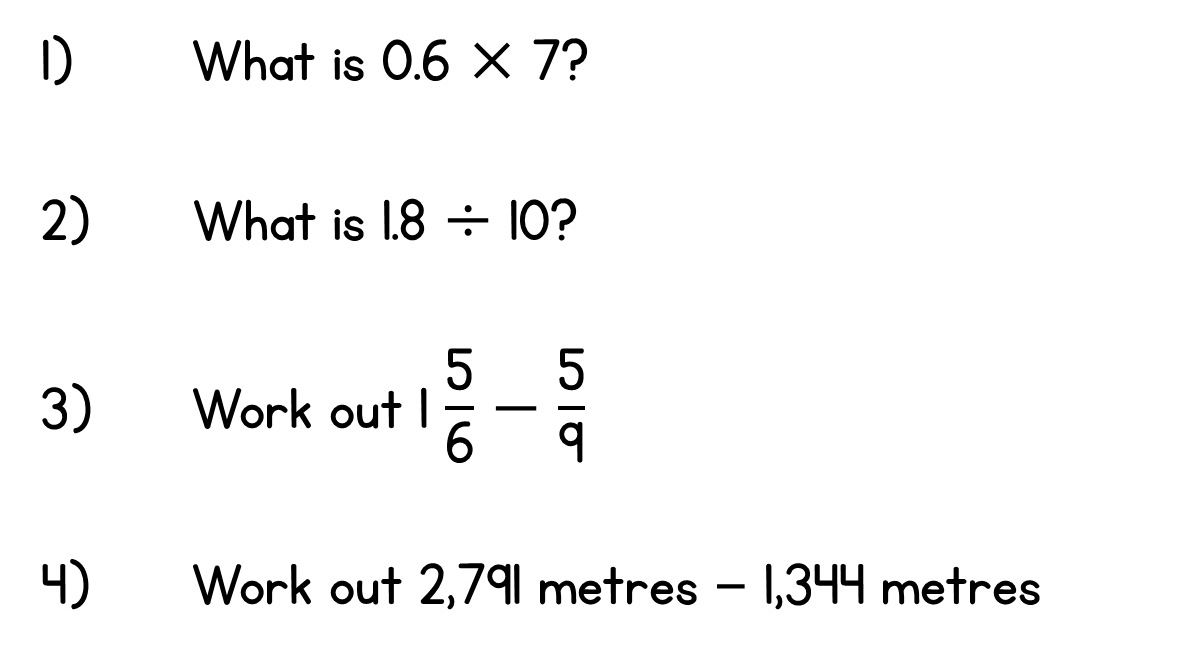 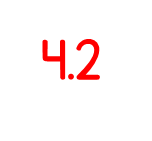 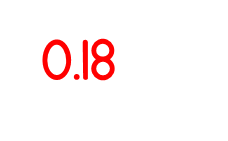 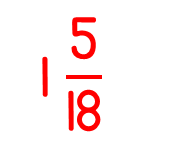 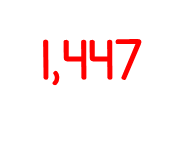